IN THE NAME OF GOD
Complications and treatment of children’s tracheobronchial foreign bodies
Dr. Farinaz Amiri Kar
pediatric pulmonologist
Complications associated with
tracheobronchial foreign bodies depend on: 

the nature
size 
shape  
duration of impaction of the foreign body.

Sometimes aspirated foreign bodies can be completely asymptomatic initially and present later with complications of retained foreign body.
Chronic Cough

Recurrent / persistent “croup”

Poorly controlled “asthma”

Recurrent pneumonia
Recurrent  pneumonia
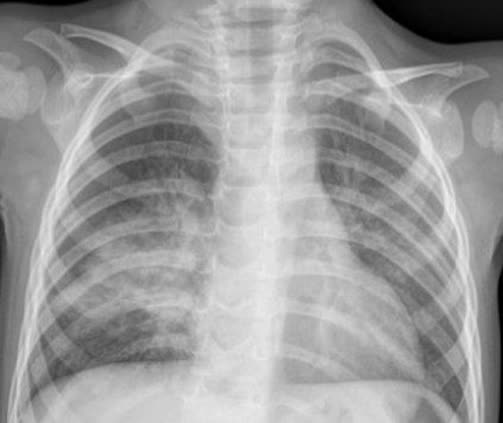 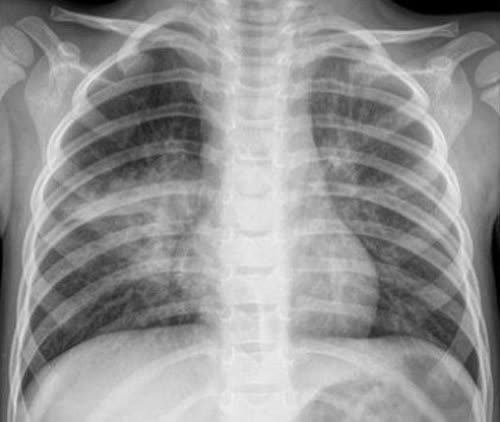 Pneumothorax
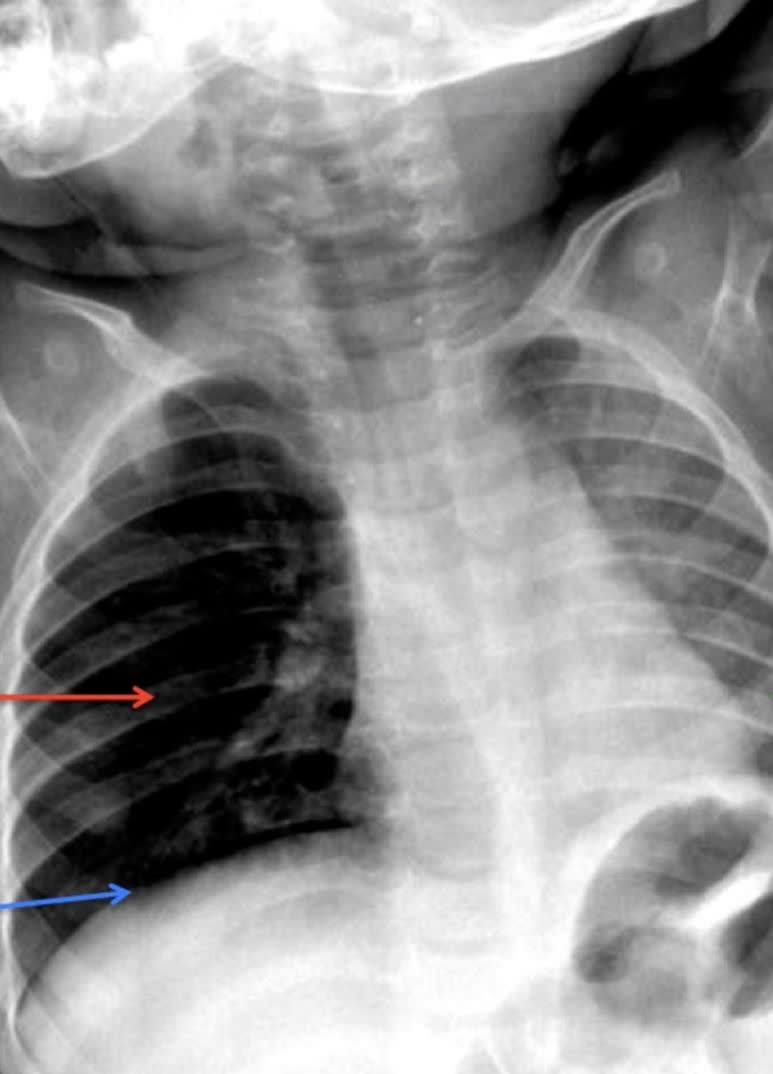 pneumomediastinum
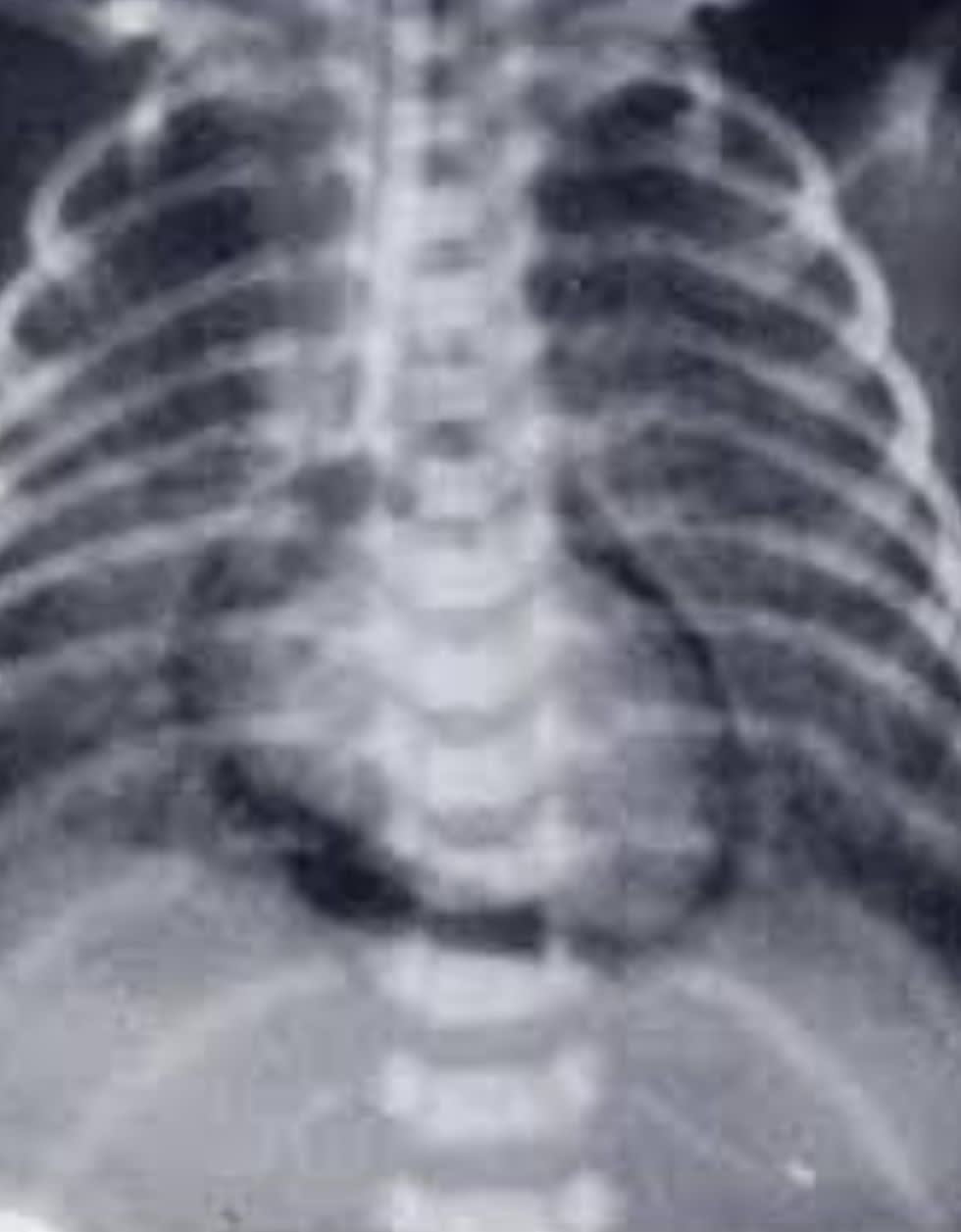 lobar collapse
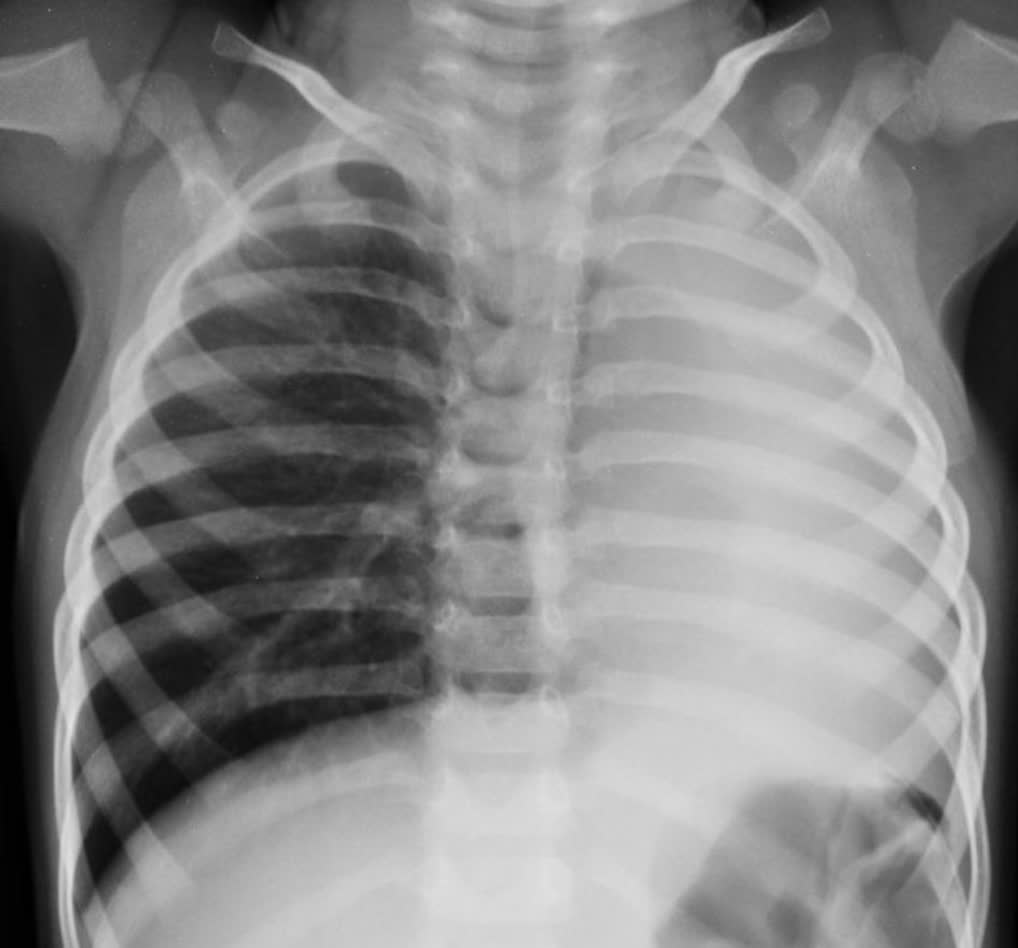 bronchiectasis
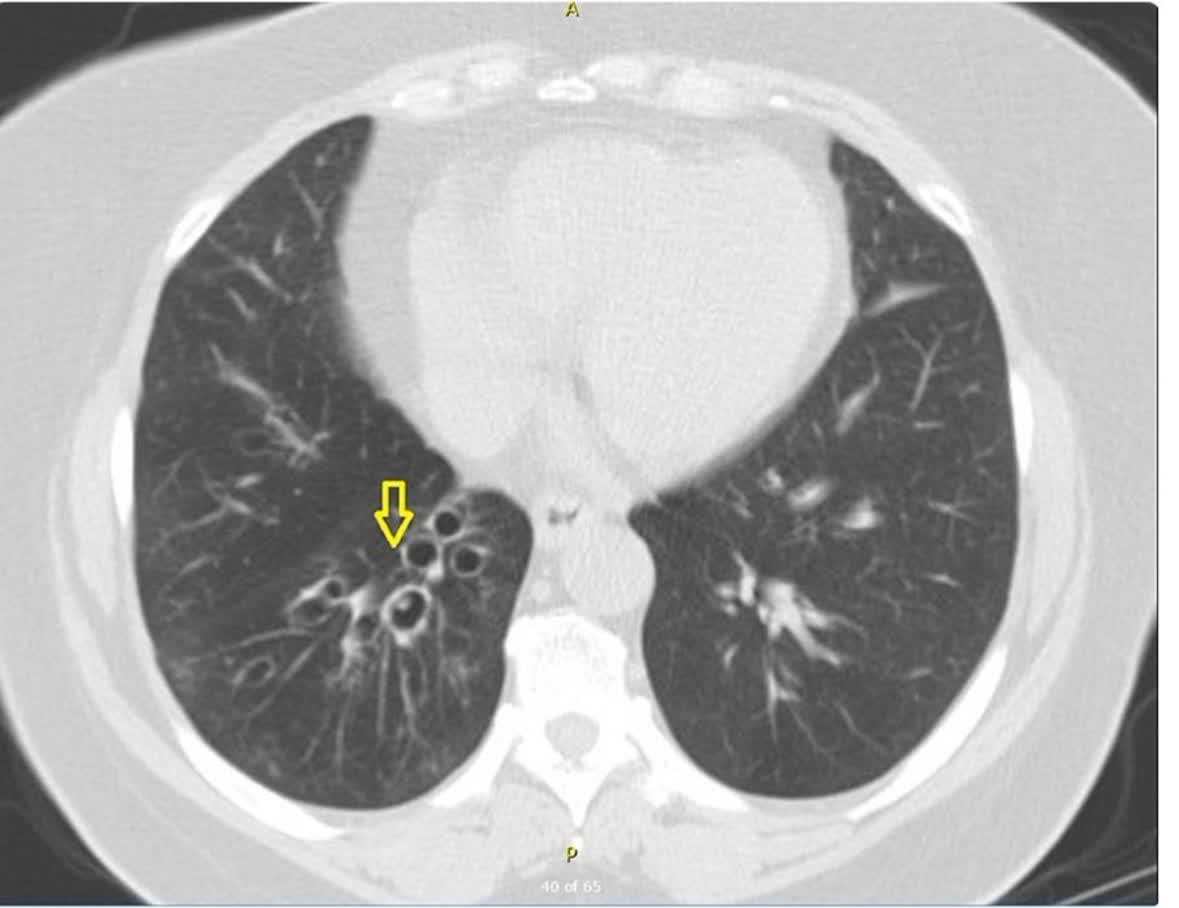 Lung Abscess
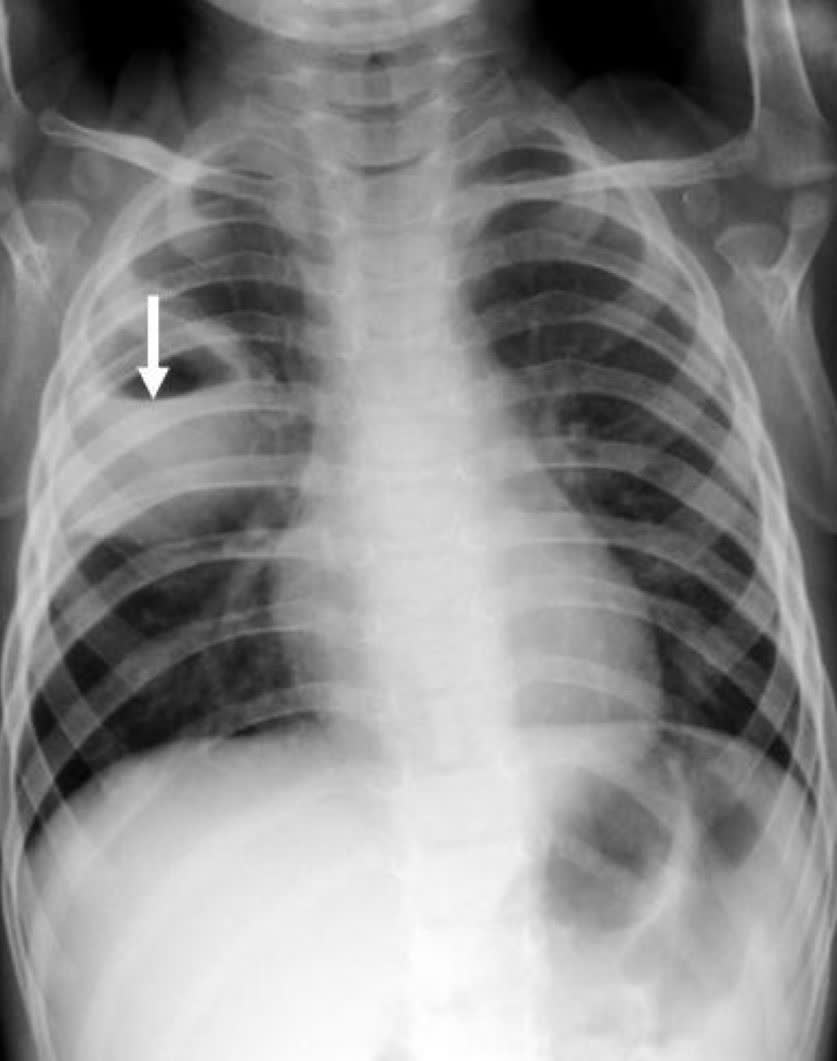 Broncho-esophageal fistula
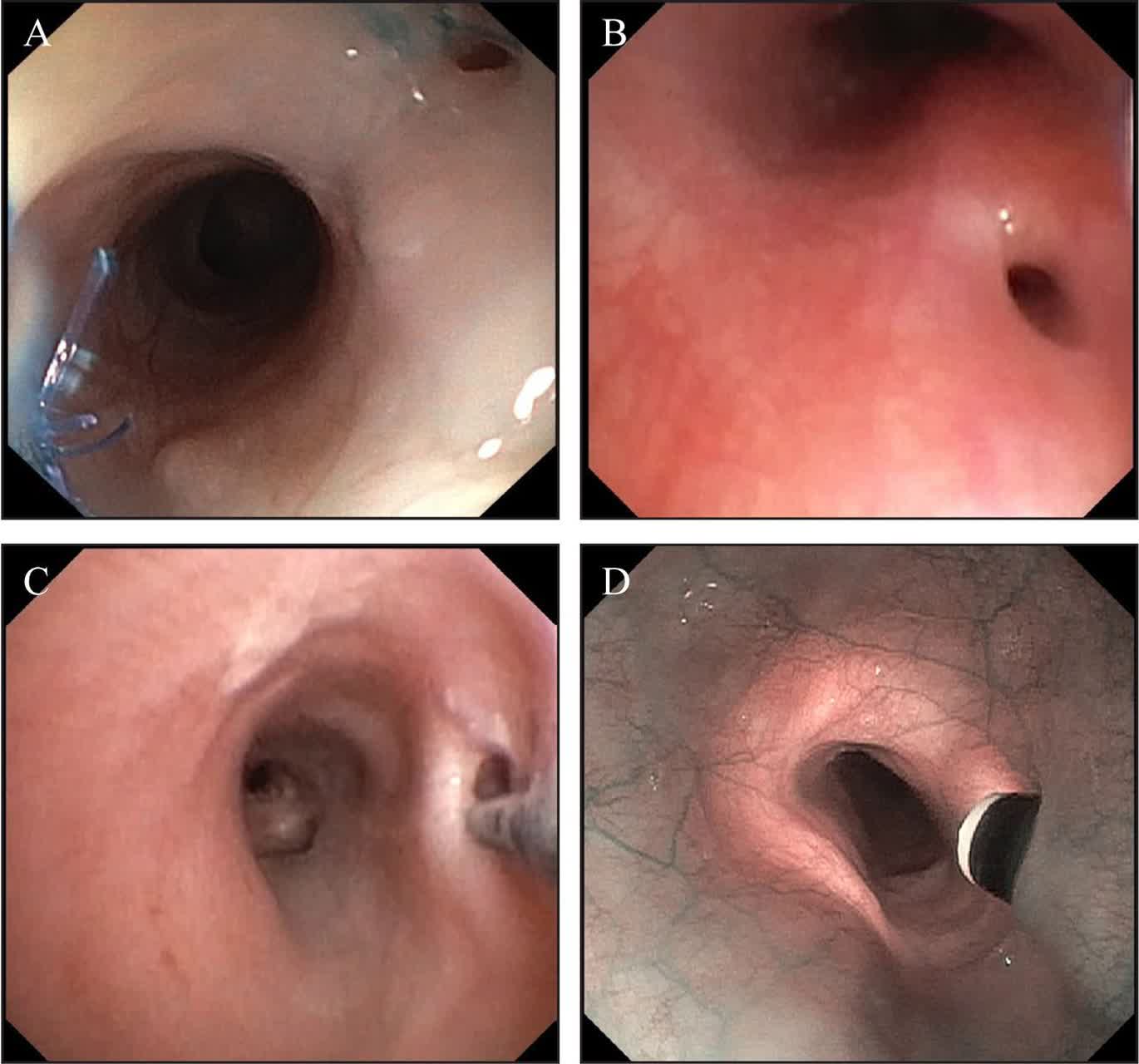 Hemoptysis
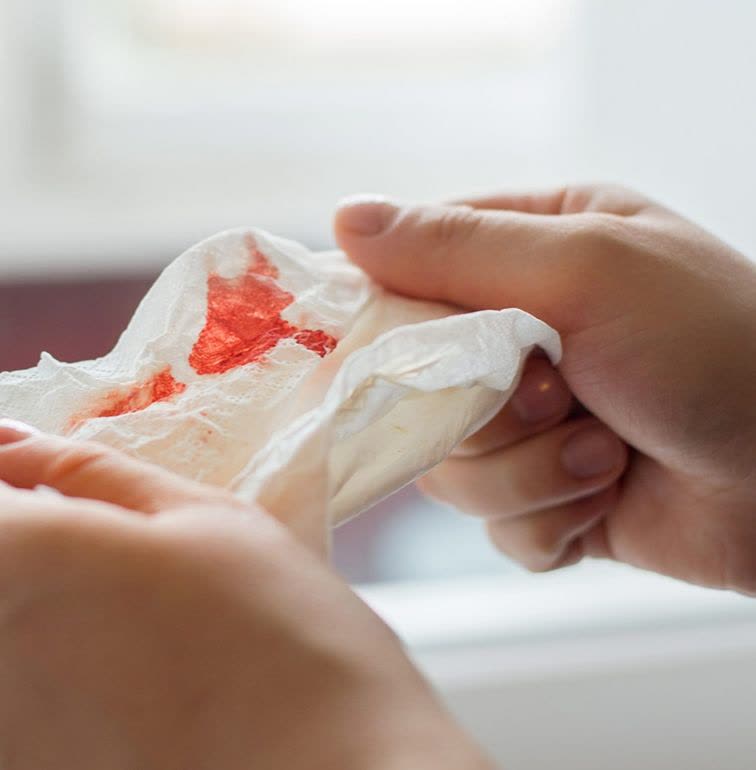 Treatment
gold-standardrigid bronchoscopy
Sometimes the child requires antibiotics, steroids or inhaled bronchodilators for a brief period of time after a foreign body is removed from the airway.
THE END.